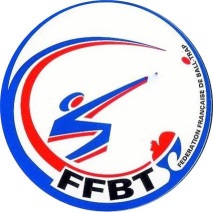 ACCES AU SITE 
REGLEMENTÉ
MESURES PREVENTIVES
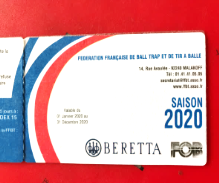 Je suis licencié F.F.B.T. 
Je m’inscris au préalable auprès du club et je me conforme à la procédure de planification mise en place
Je viens sans accompagnant 
(sauf chauffeur pour les tireurs mineurs)

Je pénètre sur le site 15 minutes maximum avant l’heure de tir prévue

Je me gare sur une place 
matérialisée le cas échéant
Je salue à distance, sans contact physique
J’applique les règles sanitaires et de bonne conduite : distanciation, gestes barrières, port de masque et gants recommandés
Je respecte les marquages au sol 
pour me déplacer s’ils sont définis

Je laisse mon matériel dans le véhicule      ou je le porte en permanence

Je quitte le stand dès la fin 
de mon entraînement
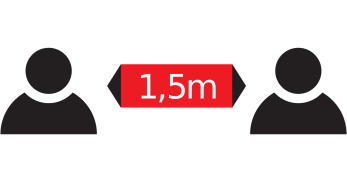 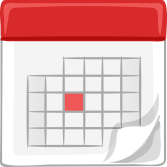 2M
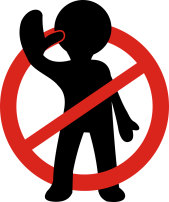 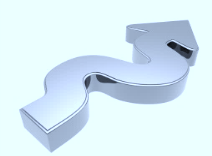 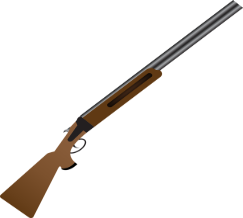 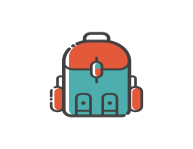 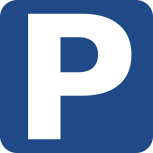 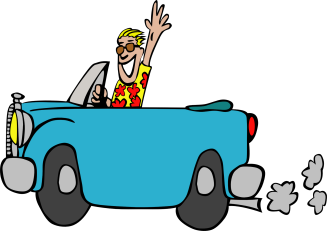 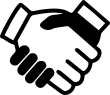 Le club est en droit d’instaurer des consignes complémentaires plus restrictives
Le club est en droit d’exclure toute personne 
ne respectant pas les consignes en vigueur
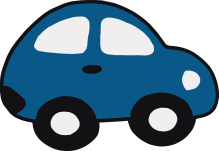 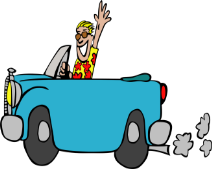